Directorates/Corporate Service
22-23 Priorities
Deliverables
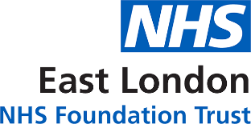 Establish a Newham plan and Offer for rehab service users
Staffing models and care/intervention models articulated
Test and develop new community rehab approach in partnership with London Borough of Newham (LBN)
Strategic Objectives
Enhance local authority interface across both inpatient and community settings – Primary Care Networks (PCN), Inpatients, CMHT, Memory Workstreams in place, agree a plan for key outcomes
Stabilise community integrated mental health services such that enhanced primary care provision is resumed and outpatient care is transformed
Assess capacity and demand for new care pathways, move the outpatient Community Integrated Mental Health Services (CIMHS) – Integrating team with Community Recovery Teams
Test and develop an integrated approach to older adult mental health in primary care
Improved Population Health Outcomes
Deliver Specialist Children and Young People Service (SCYPS)  Transformation and multi-agency working to strengthen pathways for 0-9 year olds
Develop and implement staffing and care intervention models – ensure quality measures and standard operating procedures are established and scope potential opportunities in Newham. 
Improve SCYPS MDT triage process – mobilise an MDT Working Together Group to improve pathway working
Service Developments
Meeting waiting list and improving access
Support services to deliver on recovery plans to reduce waiting lists and backlogs
Work with partners and GPs to develop an engagement plan and mobilise pathways
Understand what is available for ASD and LD population and provide support
Introduce primary care patient advocates
Improved Experience of Care
Establish a Contract in Newham and encourage further work with Groundswell
Ensure direct communication with service users
To improve the quality of life for all we serve
Newham
Develop good model of collecting feedback from patients and encourage meaningful engagement/communication directly with service users
Deliver on ambitions set by the Newham inpatient improvement plan
Rollout plan focusing on safety and prevent future death notification, observations, practice, risk management and tranquilisation
Improved Staff Experience
Violence Reduction Work
Develop a self-assurance and governance system to identify early warning signs to ensure proactive working
Enhance Trauma Informed Care
Develop clear structures and systems to manage increased complexity
Understand access to services across all protected characteristics
Improve data recording to understand and improve the lived experience of the population (staff and service users) and work with central team to ensure correct recording and improve functionality
Evaluate previous approach and expand further prioritising intersectionality 
Develop a strategy for action on the social determinants of health with the aim of reducing inequalities
Tackle inequalities and inequities for staff and service users
Improved Value
Patient Participation Work
Increase service user participation and improve employment opportunities
Improve People Participation engagement on SEND board/QI forum/away days
Agree quick wins and identify initiatives around expediting visas
Understand cultural expectations, drivers of wellbeing, health and support transition back to workplace after illness
Develop manager skills and training to address health and wellbeing – focus on staff engagement and develop a structured approach to support managers
Improve recruitment creative offer by developing relationships with universities
Create additional SCYPS capacity = introduce project managers, parent trainers and improve strategy to recruit with new investment
Corporate Service
Directorate
Staff Wellbeing, Recruitment and Retention
People & Culture
Trust-wide CHS
People Participation
Primary Care Services
Commercial Development
Specialist Services
CMHT Transformation
Value learning systems for QI projects
Newham MH
Quality Improvement
Informatics & BI
Focus on QI projects around flow, capacity, improving employment opportunities and patient safety
Review SCYPS funding provision
Public Health
Review funding provision for Physiotherapy and SC&T
Financial Viability
Newham Triple Aim Project
Identify assets and needs and create an appropriate governance structure